5 классТест по теме «Масса и единицы измерения массы»
Грачева О.Г.
МБОУ СОШ №1
г.Южно-Сахалинск
1
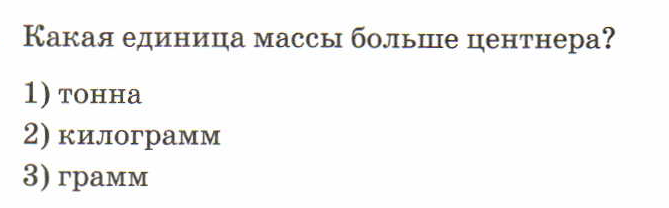 1)тонна
Ответ
2
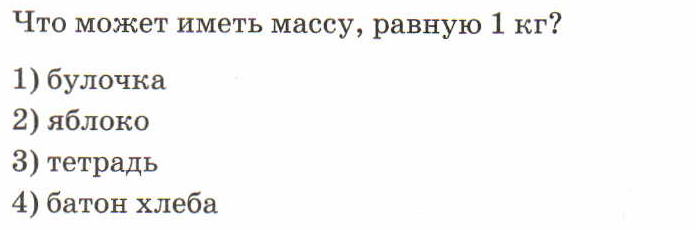 4)батон хлеба
Ответ
3
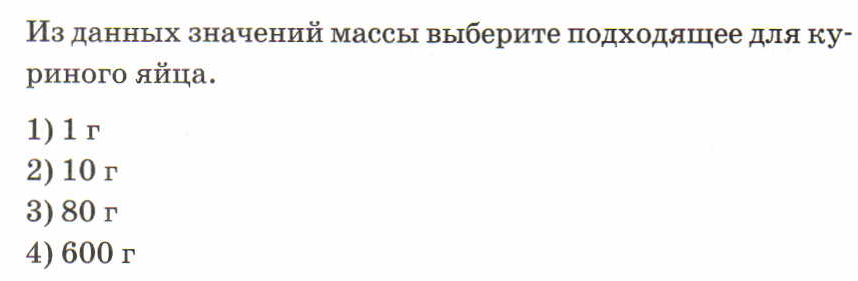 3)80г.
Ответ
4
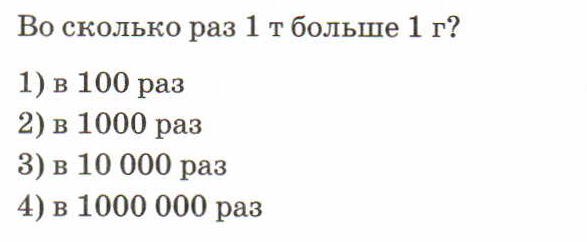 4)1000000
Ответ
5
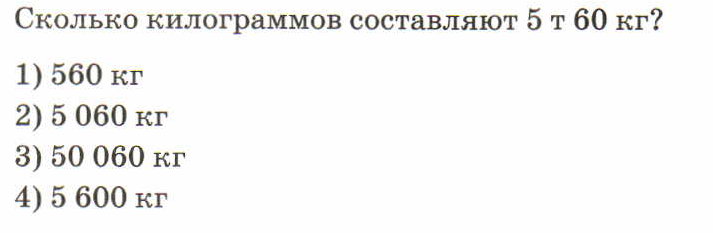 2)5060кг
Ответ
6
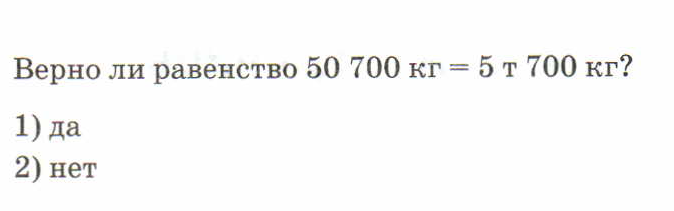 2)нет
Ответ
7
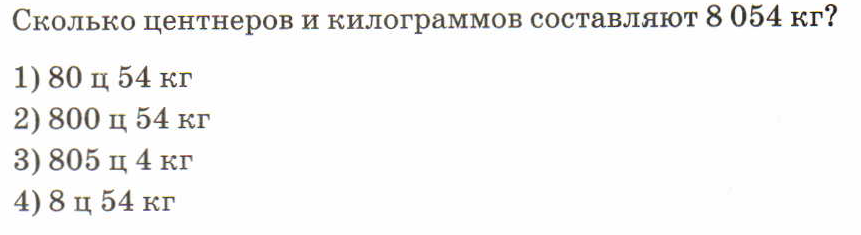 1)80ц54кг
Ответ
8
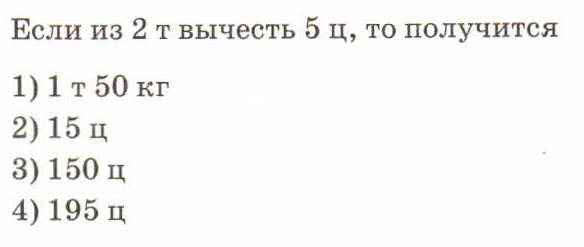 2)15ц
Ответ
9
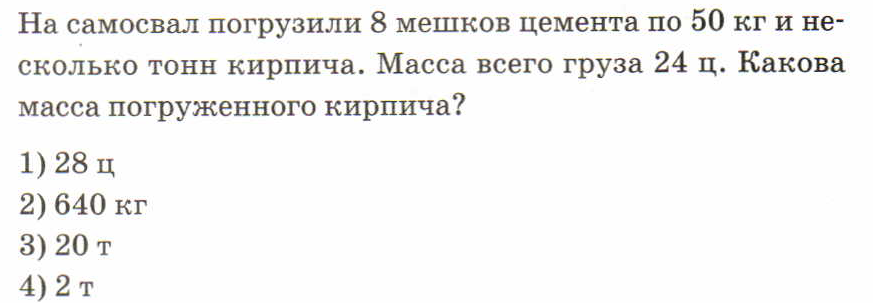 4)2т
Ответ
10
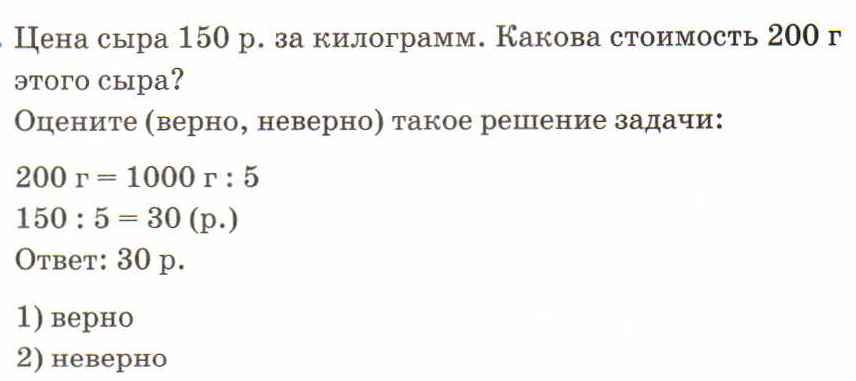 1)верно
Ответ
Самооценка
10 б           оценка «5»
9-8 б          оценка «4»
5-7 б          оценка «3»
0-4б           оценка «2»
Использованные материалы
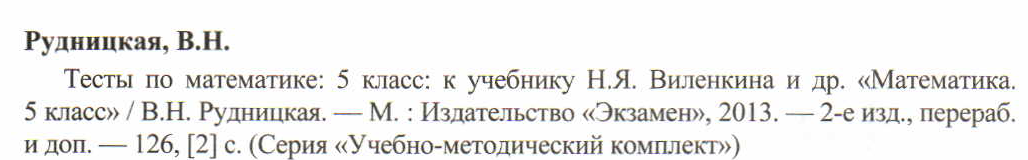